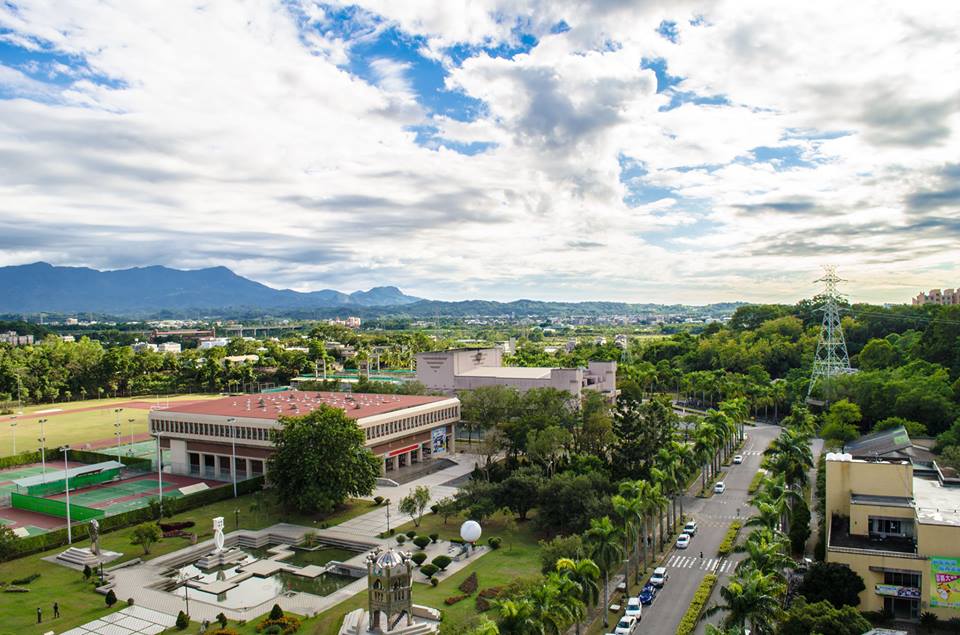 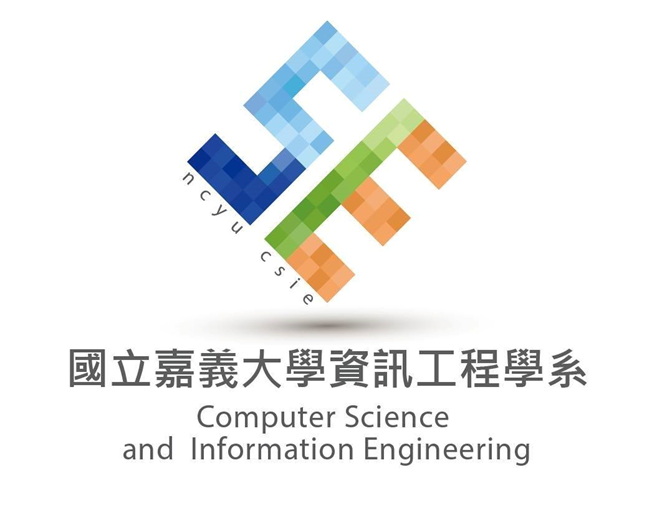 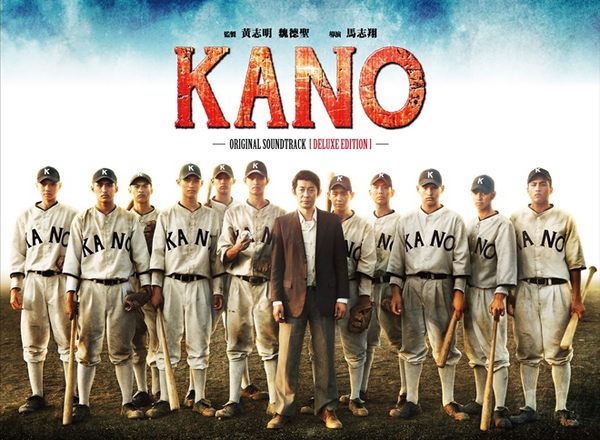 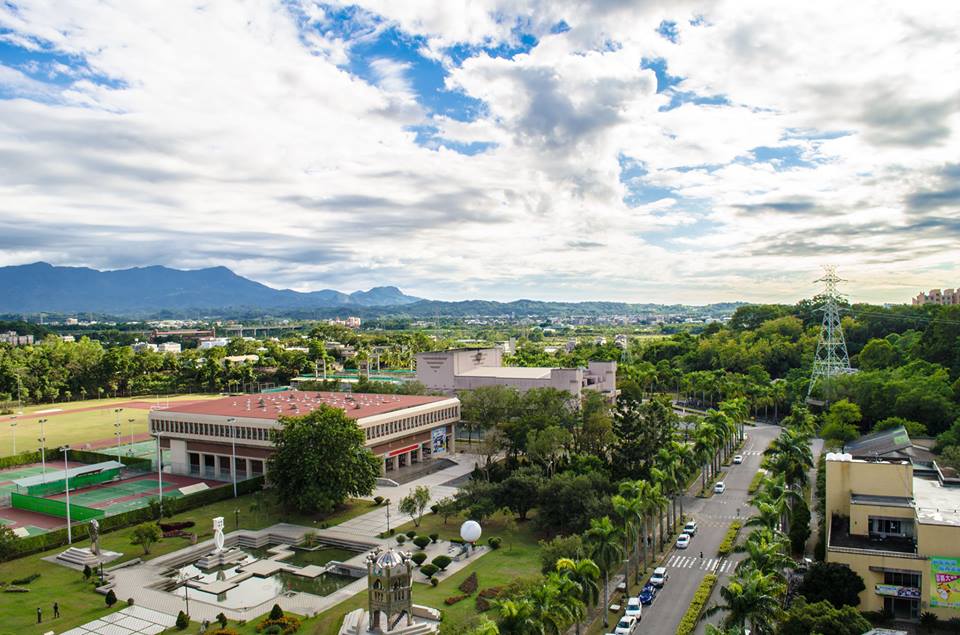 資訊工程學系
你(妳)了解嗎？
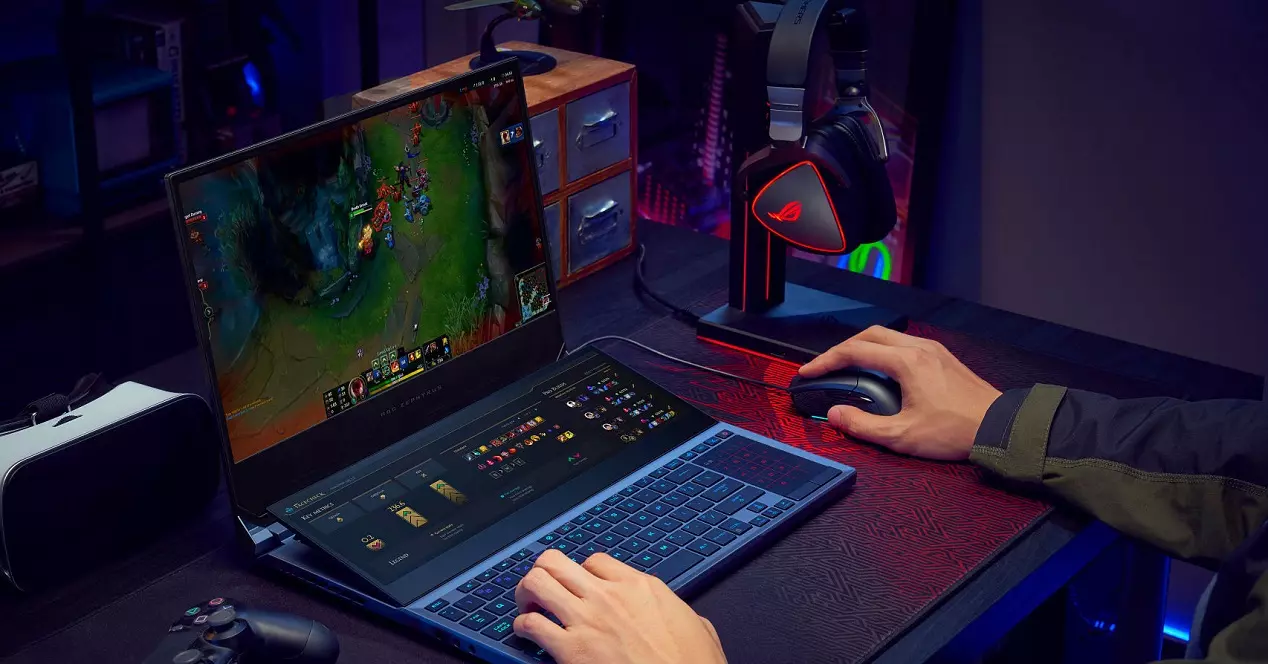 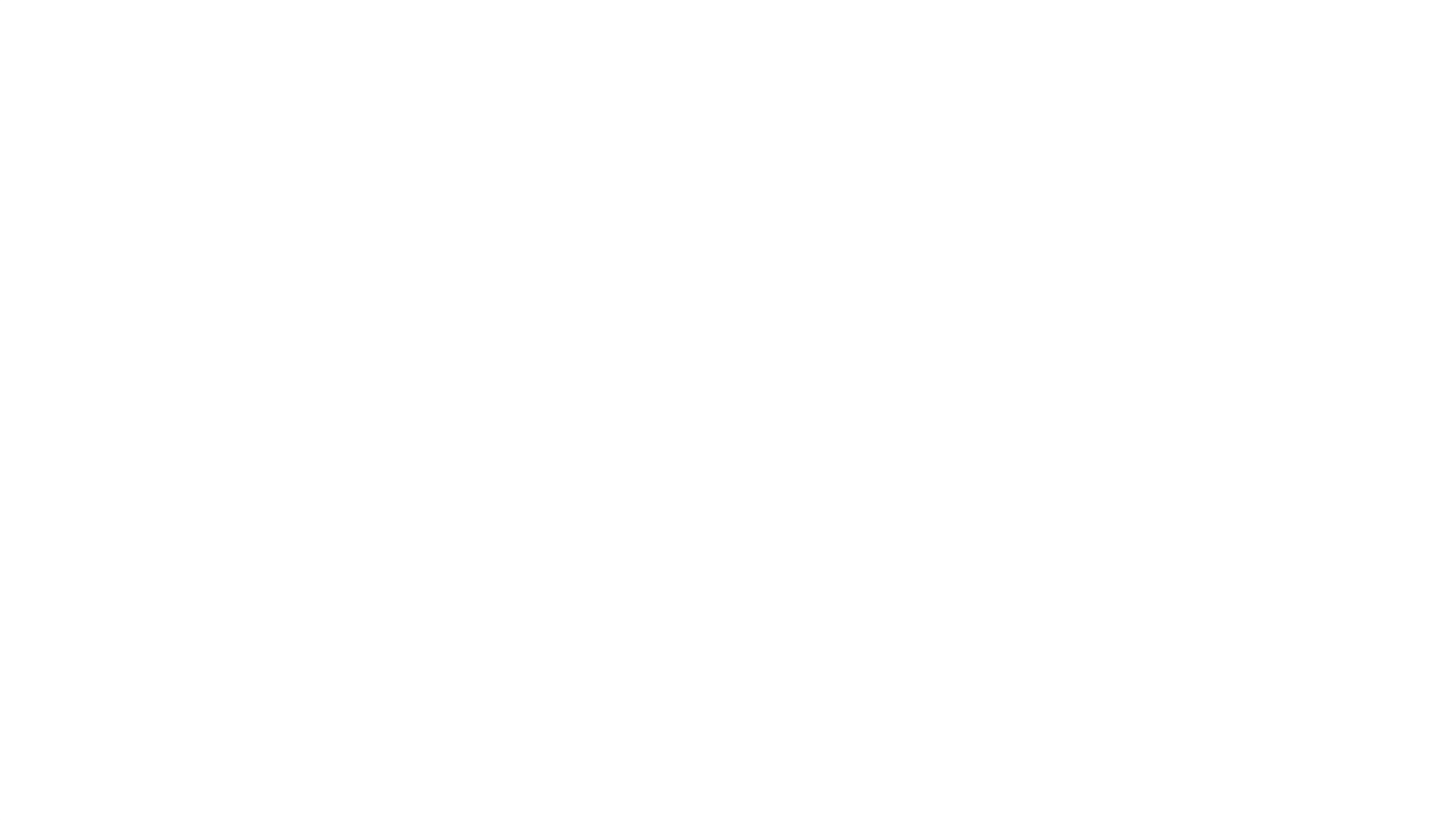 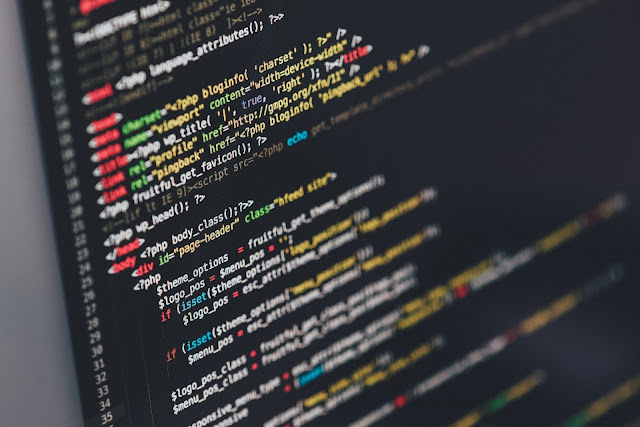 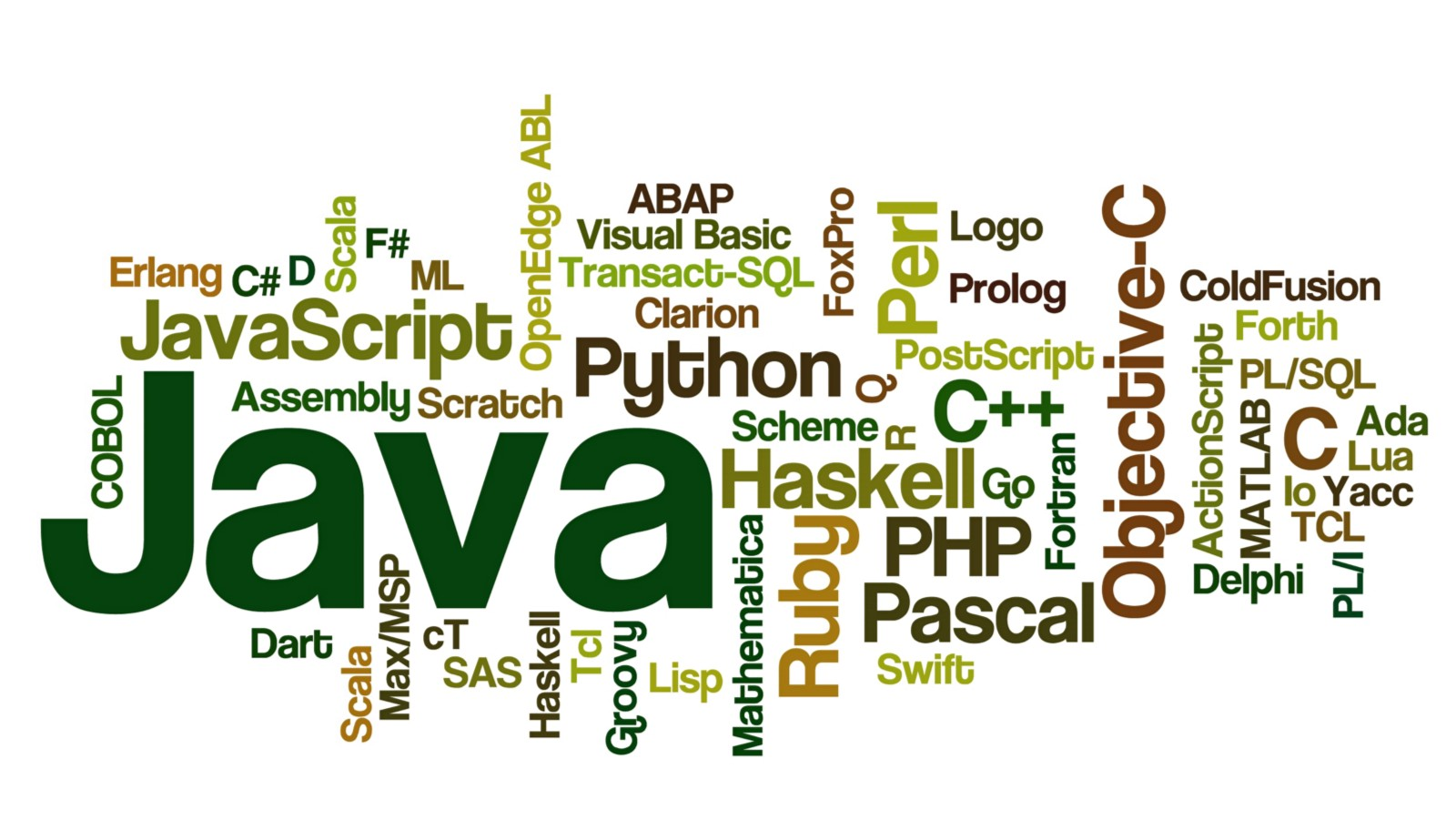 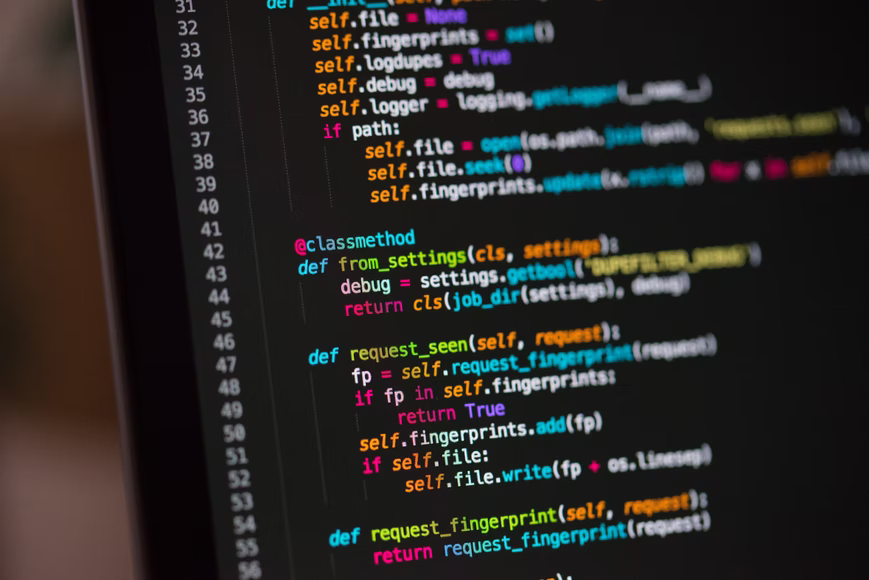 Coding 
& 
Debugging
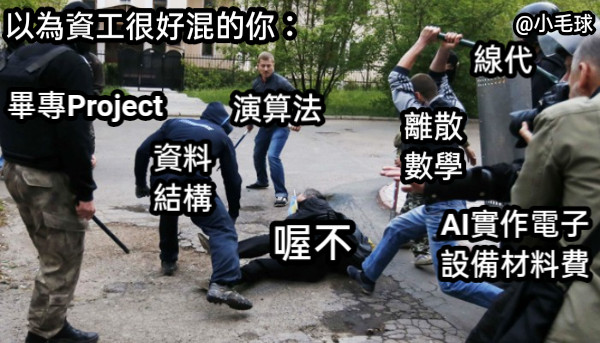 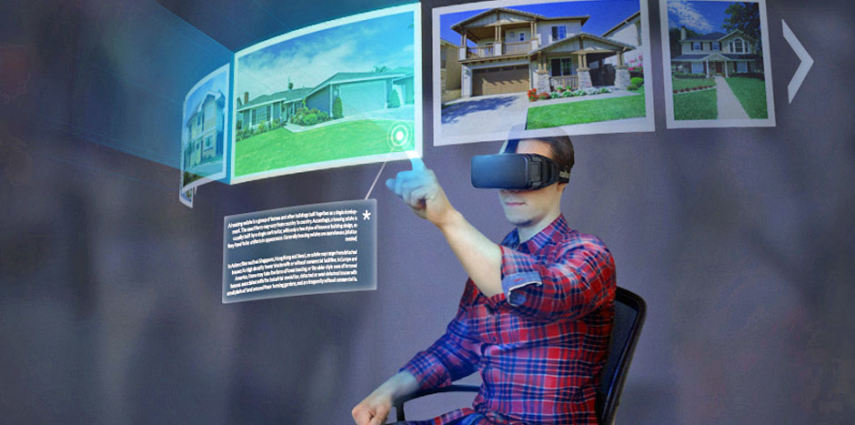 AR VR MR
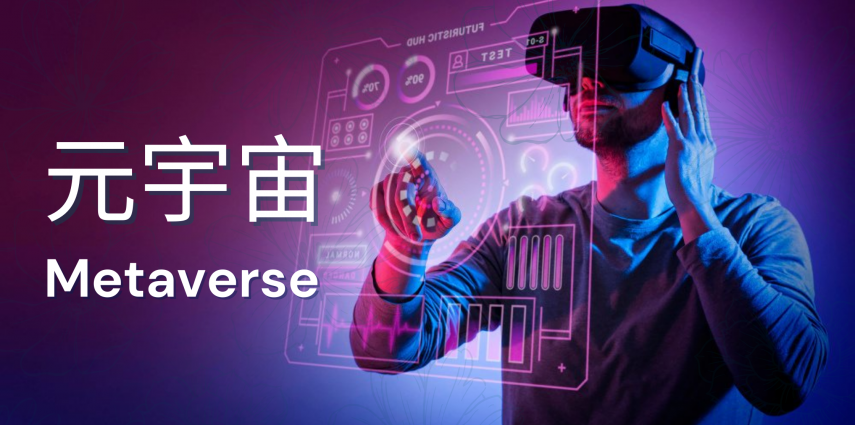 A
AI(人工智慧)
B
Big Data(大數據)
C
Cloud(雲端服務)
I
IoT(物聯網)
S
Security(資訊安全)
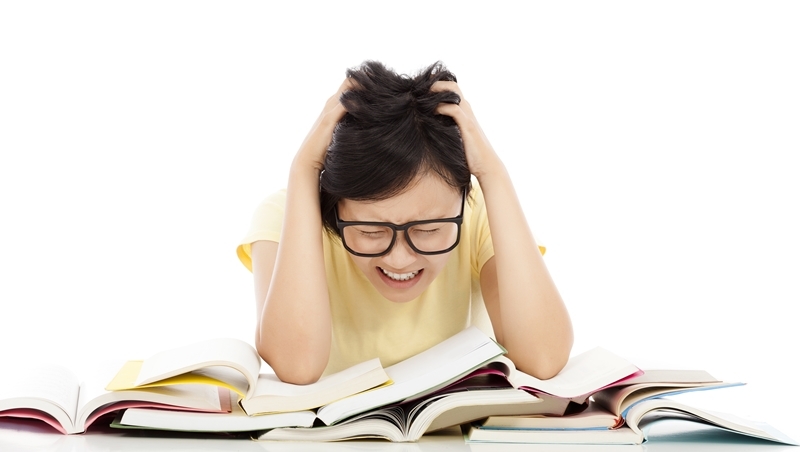 大學除了課業外，
還有其他活動嗎？
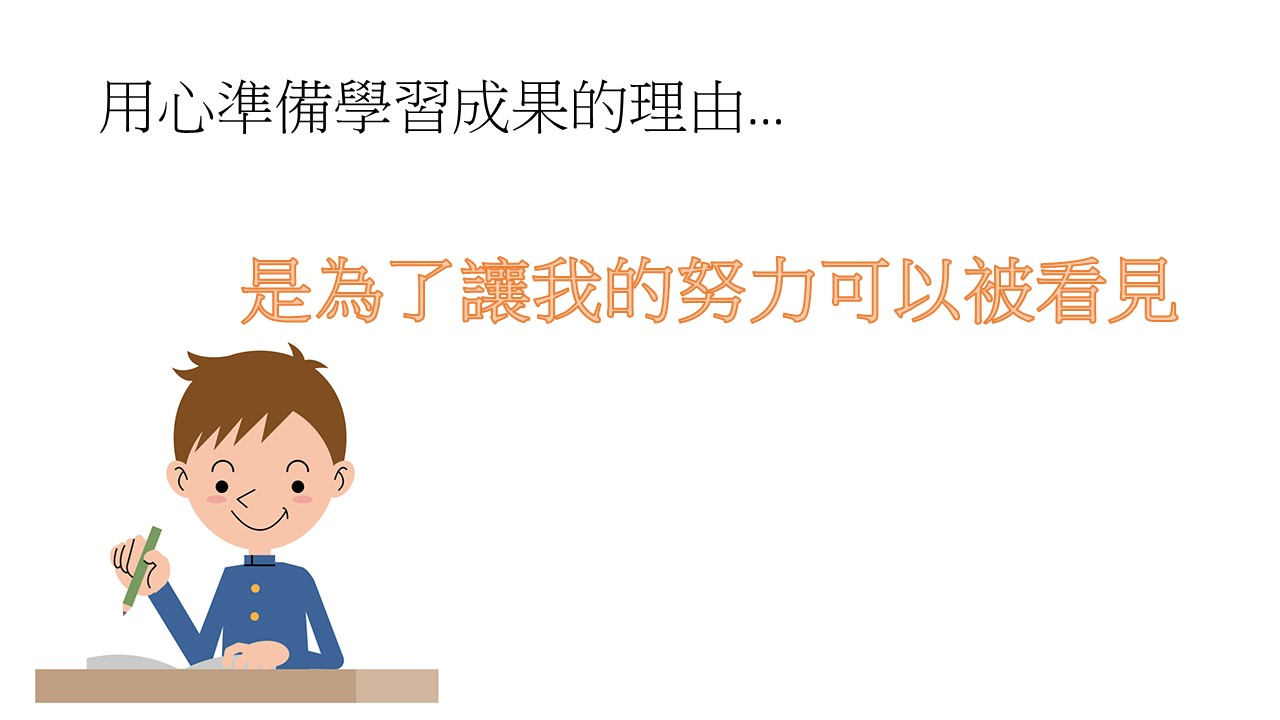 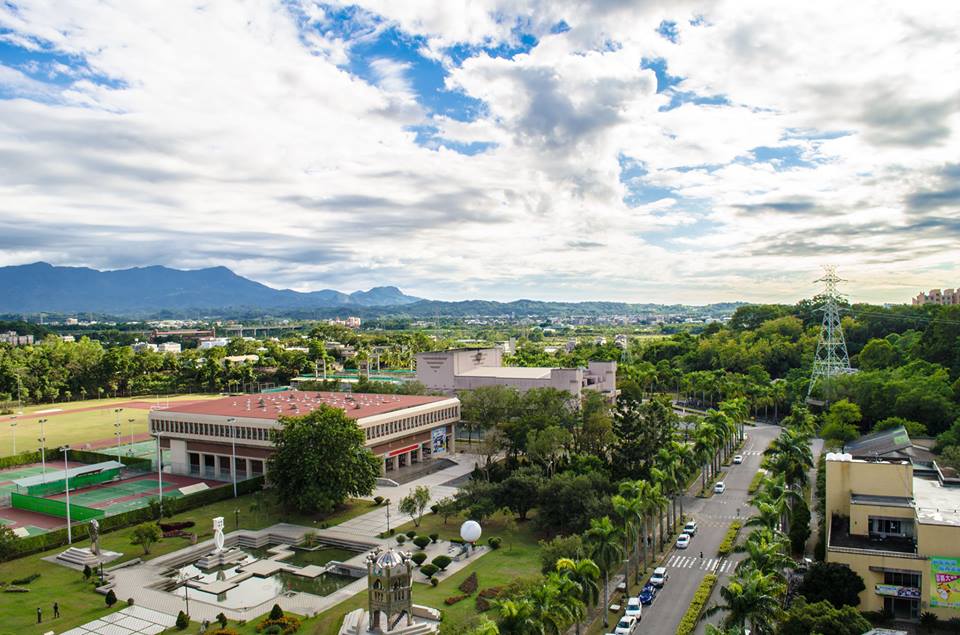 資訊科系 - APCS組
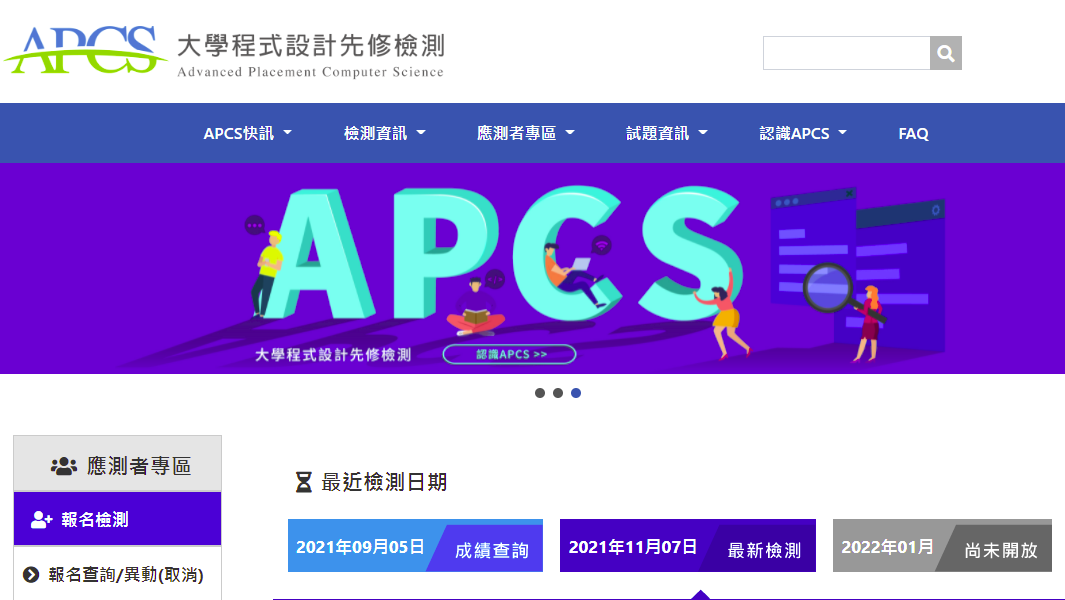 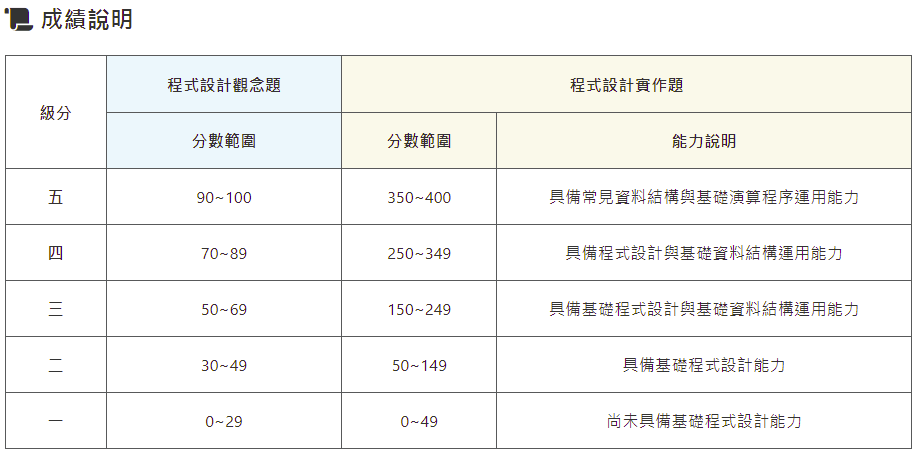 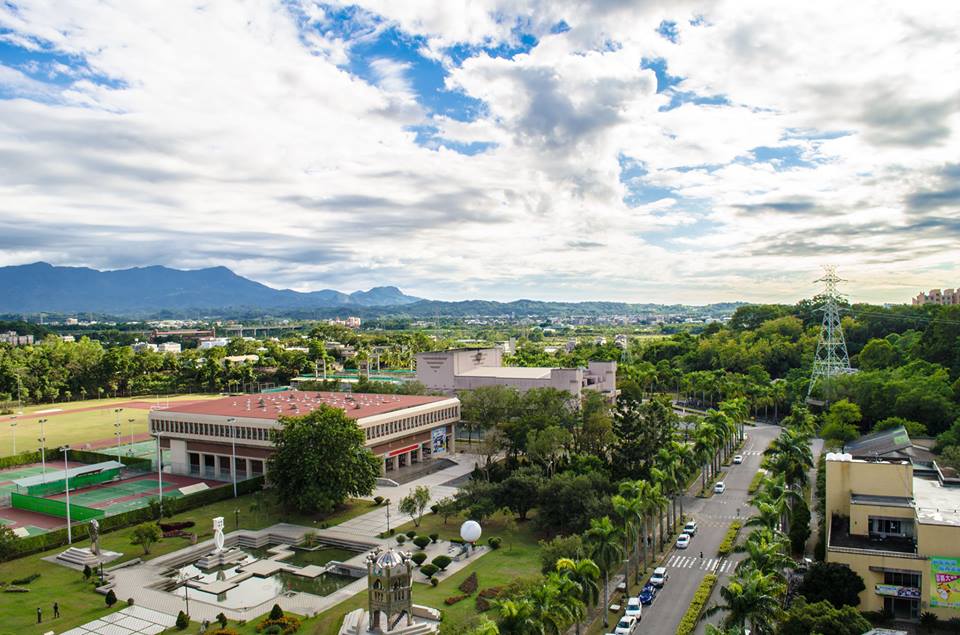 資訊科系 - 特殊選才
APCS篩選門檻
資訊安全技能
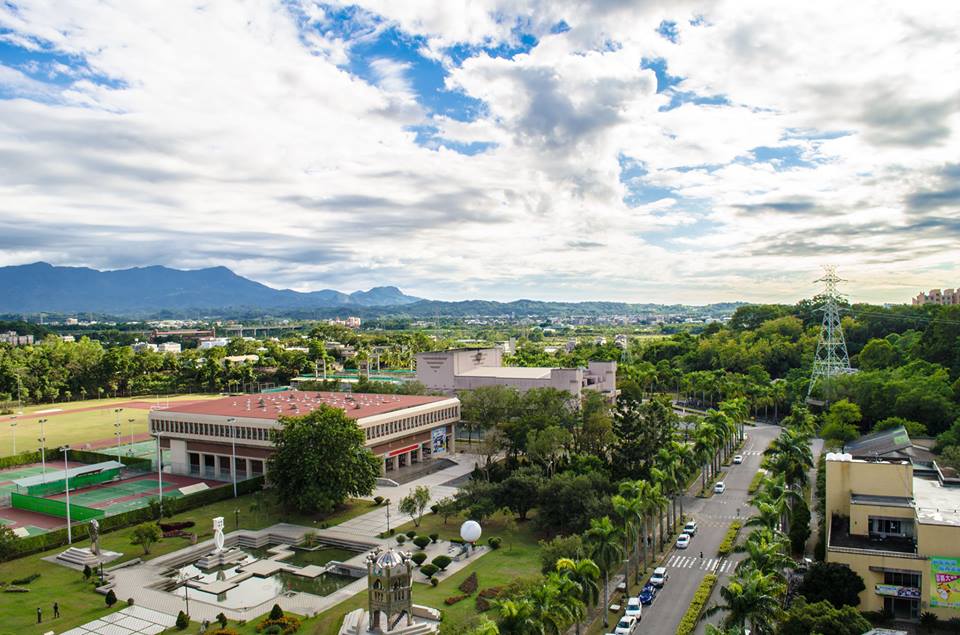 APCS  是個申必備項目嗎?
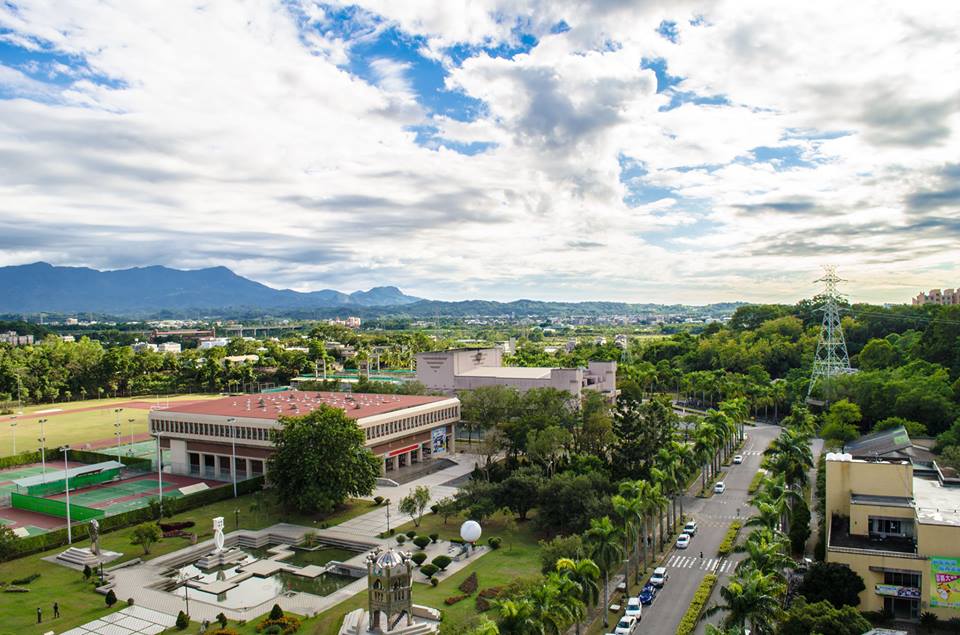 Coding能力 
個申必備項目嗎?
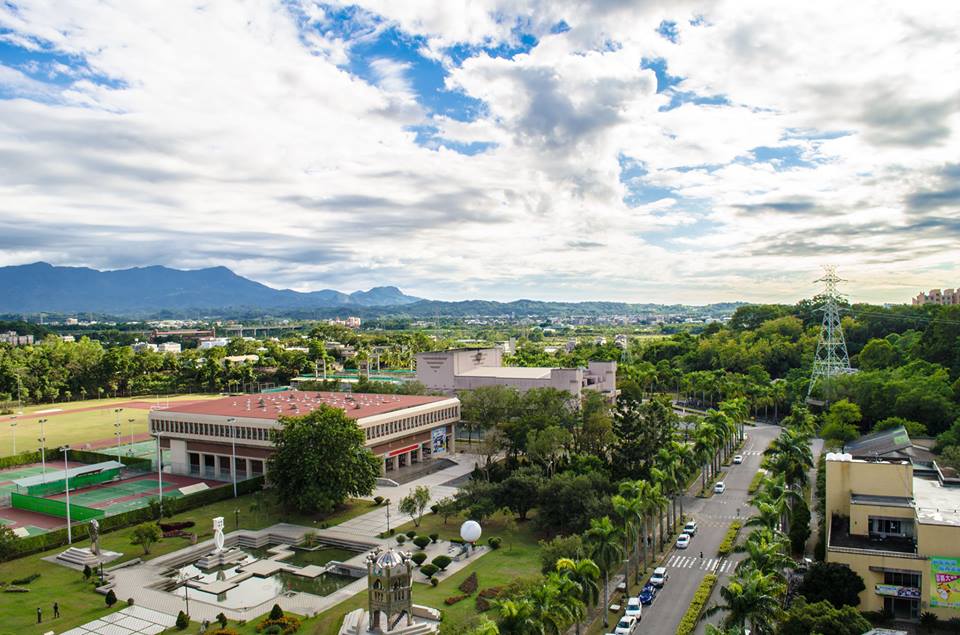 謝謝聆聽
Q & A